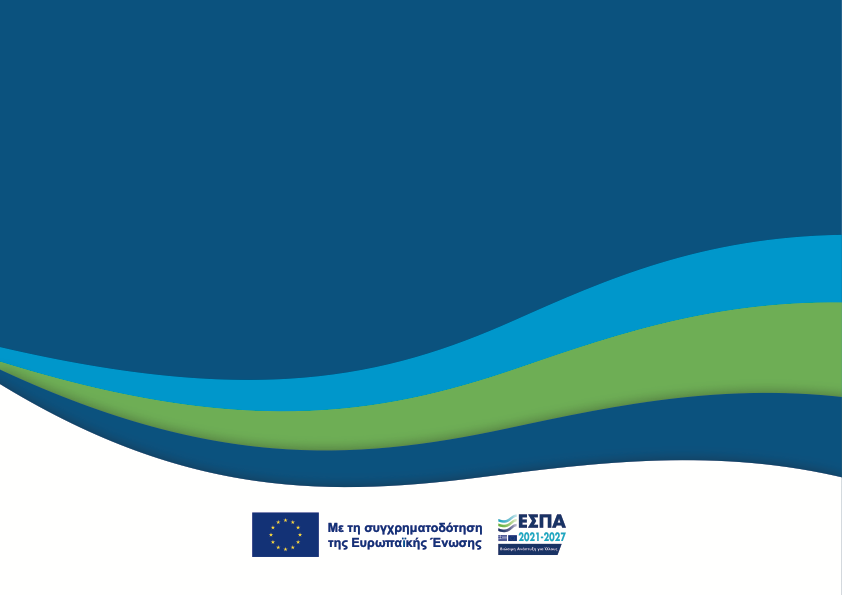 1η συνεδρίαση Επιτροπής Παρακολούθησης 
ΠεΠ «ΙΟΝΙΑ ΝΗΣΙΑ» 2021-2027
ΕισήγησηΘΕΜΑ 2ο:Εξειδίκευση & Προγραμματισμός Προσκλήσεων στο πλαίσιο του Προγράμματος «Ιόνια Νησιά» 2021-2027
Ειδική Υπηρεσία Διαχείρισης Προγράμματος «Ιόνια Νησιά»
ΝΟΕΜΒΡΙΟΣ 2022
Εξειδίκευση του Προγράμματος «Ιόνια Νησιά» 2021 -2027
Τι είναι εξειδίκευση 
«Η εξειδίκευση του Προγράμματος αποτελεί το υποστηρικτικό εργαλείο για τον προγραμματισμό και την έκδοση προσκλήσεων, την ένταξη των πράξεων και τη συνολική παρακολούθηση της εφαρμογής του Προγράμματος, και συμβάλλει στην αποτελεσματική διαχείριση των Προγραμμάτων. Η εξειδίκευση περιλαμβάνει ανά δράση/πρόσκληση, συνοπτική περιγραφή του φυσικού αντικειμένου, τους ενδεικτικούς δικαιούχους, το ενδεικτικό χρονοδιάγραμμα, τους σχετικούς δείκτες και τον ενδεικτικό προϋπολογισμό.»
Εξειδίκευση του Προγράμματος «Ιόνια Νησιά» 2021 -2027
ΕΝΟΤΗΤΑ Α Περιγράφει το γενικό πλαίσιο διενέργειας της διαδικασίας εξειδίκευσης όπως αυτή περιγράφεται από το θεσμικό πλαίσιο του ΕΣΠΑ 2021-2027
ΕΝΟΤΗΤΑ Β Περιλαμβάνει όλες τις απαραίτητες διαδικασίες για την κατάρτιση και έγκριση των εγγράφων εξειδίκευσης δράσεων του Περιφερειακού Προγράμματος «Ιόνια Νησιά» 2021-2027. 
ΕΝΟΤΗΤΑ Γ Περιλαμβάνει το κύριο σώμα της εξειδίκευσης, δηλαδή τα εγκεκριμένα Έγγραφα Εξειδίκευσης του Παραρτήματος Ι της με αρ.πρ. 86884/12.09.2022 Εγκυκλίου με τίτλο «Εγκύκλιος για την εξειδίκευση των Προγραμμάτων της Προγραμματικής Περιόδου 2021-2027», όπως αυτά εγκρίθηκαν από την Περιφερειάρχη Ιονίων Νήσων. 
ΕΝΟΤΗΤΑ Δ Περιλαμβάνει τον πίνακα προγραμματισμού προσκλήσεων του άρθρου 35 του Ν.4914/2022, όπως αυτός εγκρίθηκε από την Περιφερειάρχη Ιονίων Νήσων.
Ενότητα Α: Γενικό Πλαίσιο Νομική ΒάσηΚανονισμός (ΕΕ) 1060/2021, Νόμος 4914/2022(άρθρο 22) Αποστολή & αρμοδιότητες Επιτελικής Δομής,(άρθρο 34)Κατανομή αρμοδιοτήτων σε επίπεδα διοίκησης,(άρθρο 35)Εξειδίκευση Προγράμματος Εγκύκλιος 86884/12.09.2022 με τίτλο «Εγκύκλιος για την εξειδίκευση των Προγραμμάτων της Προγραμματικής Περιόδου 2021-2027»
Ενότητα Β: Διαδικασίες εξειδίκευσης ΑναγκαιότηταΑπαραίτητο βήμα για την προετοιμασία των Προσκλήσεων στο πλαίσιο της υλοποίησης του Πε.Π.
Λειτουργικότητα 
• Υποστηρικτικό εργαλείο διαχείρισης για τον εμπλουτισμό των κριτηρίων αξιολόγησης των προτεινόμενων πράξεων και την έκδοση προσκλήσεων, 
• Διασφάλιση της υλοποίησης της στρατηγικής του εγκεκριμένου Προγράμματος,
 • Υποστήριξη στην ολοκληρωμένη και έγκαιρη ενημέρωση και προετοιμασία των Δικαιούχων και εμπλεκόμενων φορέων, 
• Προσδιορισμό των φορέων οι οποίοι θα υλοποιήσουν δράσεις του Προγράμματος, 
• Διασφάλιση της συμπληρωματικότητας των παρεμβάσεων των Διαρθρωτικών Ταμείων με άλλα χρηματοδοτικά μέσα,
 • Βέλτιστος χρονοπρογραμματισμός των σταδίων υλοποίησης του Προγράμματος
 (προσκλήσεις/ εντάξεις/ δαπάνες).
Ενότητα Β: Διαδικασίες εξειδίκευσηςΕμπλεκόμενα Μέρη Αρμοδιότητα κατάρτισης του Εγγράφου Εξειδίκευσης του Πε.Π. έχει η Ειδική Υπηρεσία Διαχείρισης (ΕΥΔ) του Προγράμματος, η οποία το εισηγείται στον Περιφερειάρχη. Οι Επιτελικές Δομές ή οι αρμόδιες υπηρεσίες των Υπουργείων, ή/και Περιφερειακές Ενώσεις Δήμων, μέσω των προτάσεών τους προς την ΕΥΔ, συμβάλλουν στη διαμόρφωση του περιεχομένου του εγγράφου εξειδίκευσης.
Ενότητα Β: Διαδικασίες εξειδίκευσης Απαραίτητες ενέργειες κατά την εξειδίκευση 1ο Βήμα: Προσδιορισμό αρμόδιων φορέων που σχετίζονται με τους τομείς στρατηγικής του Προγράμματος και συνεργασία με αυτούς για τη διαμόρφωση του Εγγράφου Εξειδίκευσης. (άρθρο 35, παρ.3 του Ν.4914/2022).
2ο Βήμα: Αποστολή τυποποιημένου εντύπου πρότασης του Παραρτήματος ΙΙ της Εγκυκλίου Εξειδίκευσης στους φορείς που εμπλέκονται προκειμένου να υποβάλλουν προτάσεις εντός δεσμευτικής ημερομηνίας, η οποία δεν μπορεί να ξεπερνά τους 2 μήνες (άρθρο 35, παρ.3 του Ν.4914/2022). 
3ο Βήμα: Υποβολή σχεδίου του τυποποιημένου εντύπου πρότασης από τους φορείς στην ΕΥΔ, εμπρόθεσμα. 
4ο Βήμα: Διαμόρφωση τελικού σχεδίου Εξειδίκευσης & Ετήσιου Χρονοδιαγράμματος Προσκλήσεων, καθώς και εισήγηση τους στην Περιφερειάρχη.
5ο Βήμα: Έγκριση τελικού σχεδίου Εξειδίκευσης & του Ετήσιου Χρονοδιαγράμματος Προσκλήσεων από την Περιφερειάρχη.
6ο Βήμα: Ενημέρωση των μελών της Επιτροπής Παρακολούθησης του Προγράμματος για τα εγκεκριμένα Έγγραφα Εξειδίκευσης και το Χρονοδιάγραμμα των Προσκλήσεων, και δημοσίευση του χρονοδιαγράμματος προσκλήσεων στους ιστότοπους www.pepionia.gr & www.espa.gr.
Ενότητα Β: Διαδικασίες εξειδίκευσης Επιλογή Δράσεων προς Εξειδίκευση Δυναμική διαδικασία, στο αρχικό στάδιο ενεργοποίησης του Προγράμματος (έτος 2023), η ΕΥΔ  εστιάζει στην εξειδίκευση δράσεων που αφορούν:
σε τμηματοποιημένα έργα (phased), 
σε έργα που έχουν ωριμάσει- ξεκινήσει κατά την Προγραμματική Περίοδο 2014-2020, 
σε δράσεις που διαθέτουν ωριμότητα, δεν επηρεάζονται καθοριστικά από αναγκαίους όρους ή δεσμεύσεις και για τις οποίες διαθέτει την αναγκαία ανάλυση και επεξεργασία προκειμένου να προβεί σε έκδοση προσκλήσεων. 
σε δράσεις κοινωνικών δομών των οποίων η λειτουργία ξεκίνησε κατά την Προγραμματική Περίοδο 2014-2020 και θα συνεχιστεί και σε αυτή την Προγραμματική Περίοδο 
σε δράσεις που συνδέονται με ορόσημα για το 2024

H 1η φάση εξειδίκευσης του Προγράμματος «Ιόνια Νησιά» 2021-2027 εστιάζει στις 2 τελευταίες κατηγορίες κριτηρίων
Ενότητα Β: Διαδικασίες εξειδίκευσης1η φάση εξειδίκευσης Προγράμματος «Ιόνια Νησιά» 2021 - 2027
Εξειδίκευση 12 δράσεων : π/υ 23.473.334€ (8.2% του Π.Π.)3 δράσεις ΕΤΠΑ : π/υ 2.330.000€ (1.1% ΕΤΠΑ)
3 δράσεις συνδέονται με ορόσημα για το 2024
9 δράσεις ΕΚΤ + : π/υ 21.173.334€ (28.4% ΕΚΤ + )
7 δράσεις κοινωνικών δομών με συνεχιζόμενη λειτουργία από την Προγραμματική Περίοδο 2014-2020, 1 δράση/κύκλος για την προώθηση παιδιών σε προσχολική εκπαίδευση  & 1 νέα δράση για υπηκόους τρίτων χωρών. Όλες αποτελούν ορόσημα για το 2024
Προηγήθηκε Διαβούλευση με τους αρμόδιους φορείς και για τις 12 δράσεις (από 14/10/22  έως 2/11/2022).
Ειδικότερα: 
-Για όλες τις δράσεις έγινε διαβούλευση με την ΠΕΔΙΝ και τους Δήμους. 
-Για τις δράσεις του ΕΤΠΑ, επιπλέον με την Γ.Γ. Έρευνας και Καινοτομίας και  την Γ.Γ. Ψηφιακής Πολιτικής ανάλογα με την φύση της δράσης.
-Για τις δράσεις των Κοινωνικών Δομών, με την Επιτελική Δομή του Υπουργείου Εργασίας & Κοινωνικών Υποθέσεων, καθώς  και του Υπ. Εσωτερικών. Τέλος για την εξέλιξη της δράσης «ΗΛΙΟΣ»  προηγήθηκε διαβούλευση  με το Υπουργείο Μετανάστευσης & Ασύλου .
Ενότητα Β: Διαδικασίες εξειδίκευσης Προτεραιότητα 1 (ΕΤΠΑ)Ενίσχυση της περιφερειακής ανταγωνιστικότητας μέσω της προώθησης της επιχειρηματικότητας, της καινοτομίας & του ψηφιακού μετασχηματισμού
Η δημιουργία και έναρξη λειτουργίας της Δομής αποτελεί ορόσημο για το 2024 και με αυτήν συνδέεται η ενεργοποίηση σημαντικού μέρους των δράσεων της Προτεραιότητας -1- του ΠεΠ (έρευνα/καινοτομία, ψηφιακά, επιχειρηματικότητα). 
Η υλοποίηση / ολοκλήρωση 1 ψηφιακής εφαρμογής με βάση τις προβλέψεις της Προτεραιότητας -1- του ΠεΠ, αποτελεί ορόσημο για το 2024. 
Η υλοποίηση / έναρξη λειτουργίας  1 «εκκολαπτηρίου καινοτόμων ΜΜΕ» με βάση τις προβλέψεις της Προτεραιότητας -1- του ΠεΠ, αποτελεί ορόσημο για το 2024. 
Oι δράσεις 1.(ii)2.1 & 1.(iii)3.1. προβλέπονται στη συνεχιζόμενη ΟΧΕ-ΒΑΑ του Δήμου Κ. Κέρκυρας & Δ.Ν.
Ενότητα Β: Διαδικασίες εξειδίκευσης Προτεραιότητα 4Β (ΕΚΤ+)Ενίσχυση  της κοινωνικής συνοχής με τη στήριξη του ανθρώπινου δυναμικού
Η υλοποίηση της δράσης από το Υπ. Μετανάστευσης και Ασύλου με βάση τις προβλέψεις της Προτεραιότητας -4Β- του ΠεΠ, αποτελεί ορόσημο για το 2024.
Ενότητα Β: Διαδικασίες εξειδίκευσης Προτεραιότητα 4Β (ΕΚΤ+)Ενίσχυση  της κοινωνικής συνοχής με τη στήριξη του ανθρώπινου δυναμικού
Η υποστήριξη της συνέχισης της λειτουργίας των παρακάτω δομών με βάση τις προβλέψεις της Προτεραιότητας -4Β- του ΠεΠ, που αποτελεί ορόσημο για το 2024
Ειδικότερα, πρόκειται για:
4Β.(ια).2.1:  5 δομές Kέντρα Κοινότητας  Δήμων Λευκάδας, Αργοστολίου, Ζακύνθου, Κ. Κέρκυρας & Δ.Π. και Ιθάκης
4Β.(ια).2.2:  8 δομές ΚΠ Λευκάδας, ΚΠ-Σ Ζακύνθου, πόλης Κέρκυρας, Β&Ν Κέρκυρας, Συσσίτιο Λευκάδας,    ΚΦ Ζακύνθου, Λευκάδας, Κέρκυρας
Ενότητα Β: Διαδικασίες εξειδίκευσης Προτεραιότητα 4Β (ΕΚΤ+)Ενίσχυση  της κοινωνικής συνοχής με τη στήριξη του ανθρώπινου δυναμικού
Η υποστήριξη της συνέχισης της λειτουργίας των παρακάτω δομών με βάση τις προβλέψεις της Προτεραιότητας -4Β- του ΠεΠ, που αποτελεί ορόσημο για το 2024
Ειδικότερα, πρόκειται για:
4Β.(ια).3.1:  4 δομές  ΚΗΦΗ Κεφαλονιάς, Κεντρικής Κέρκυρας & Δήμων Λευκάδας και Βόρειας Κέρκυρας, 
4Β.(ια).3.2:  2 δομές  ΚΔΗΦ Κεφαλονιάς («ΥΠΕΡΙΩΝ»)  & Κέρκυρας («ΜΕΛΙΣΣΑ»)
4Β.(ια).3.3:  1 δομή  ΣΥΔ ΑμεΑ Κεφαλονιάς («ΥΠΕΡΙΩΝ»)
Ενότητα Β: Διαδικασίες εξειδίκευσης Προτεραιότητα 4Β (ΕΚΤ+)Ενίσχυση  της κοινωνικής συνοχής με τη στήριξη του ανθρώπινου δυναμικού
Η υποστήριξη της συνέχισης της λειτουργίας των παρακάτω δομών με βάση τις προβλέψεις της Προτεραιότητας -4Β- του ΠεΠ, που αποτελεί ορόσημο για το 2024
Ειδικότερα, πρόκειται για:
4Β.(ια).4.1:  4 δομές  Συμβουλευτικά Κέντρα Κέρκυρας, Κεφαλληνίας ,Ζακύνθου & Ξενώνας Φιλοξενίας Κέρκυρας
4Β.(ιβ).1.1:  1 δομή  ΑΚΗΑ Δήμου Κ. Κέρκυρας & Δ.Ν. (Ανοικτό Κέντρο Ημέρας Αστέγων στην πόλη της Κέρκυρας)
Εκτός από τις παραπάνω δομές εξειδικεύεται και η ακόλουθη δράση που συνδέεται με ορόσημο για το 2024
Η δράση υλοποιείται σε τρεις ετήσιους κύκλους υλοποίησης, 2022-2023, 2023-2024 και 2024-2025.
 Για τον 1ο κύκλο 2022-2023 ο π/υ, σύμφωνα με την απ. 77094/01.08.2022 (Β΄4094) ΚΥΑ, ανέρχεται σε 4.733.334 ευρώ).
Ενότητα Γ: Γενικό Πλαίσιο 
Έγγραφά Εξειδίκευσης Δράσεων
Επισυνάπτονται προς ενημέρωση, τα 12 εγκεκριμένα Έγγραφα Εξειδίκευσης ανά Δράση (1η φάση εξειδίκευσης ΠεΠ Ι.Ν. 2021-2027)
Ενότητα Δ: Προσκλήσεις 2023- Προγραμματισμός
ΚΑΝΟΝΙΣΤΙΚΗ ΑΠΑΙΤΗΣΗ
Επικαιροποιείται τουλάχιστον 3 φορές τον χρόνο και περιλαμβάνει:
Τίτλο πρόσκλησης 
Προτεραιότητα 
 Ειδικό στόχο
Δυνητικούς δικαιούχος
Κύριες ομάδας στόχου συμμετεχόντων/ φορείς
Γεωγραφική περιοχή
Συγχρ/μενη δημόσια δαπάνη
Ημερομηνία έναρξης & λήξης
ΚΡΙΤΗΡΙΑ ΕΠΙΛΟΓΗΣ  για 2023

Τμηματοποιημένα έργα (σύμφωνα με το ισχύον Σχέδιο Δράσης για το «κλείσιμο» του ΠΕΠ Ι.Ν 2014 -2020)
Δράσεις Κοινωνικών δομών με συνεχιζόμενη λειτουργία από  το 2014 -2020 στη νέα Προγραμματική Περίοδο
Δράσεις που η λειτουργία τους συνδέεται με ορόσημα το 2024 (νέες δομές ΕΚΤ, Έρευνα & Καινοτομία)
Ώριμες δράσεις που δεν επηρεάζονται από αναγκαίους όρους ή δεσμεύσεις  (π.χ. Τεχνική Βοήθεια)
Ενότητα Δ: Προσκλήσεις 2023- Προγραμματισμός
Ημερομηνία Έναρξης 
1/23                      1 Πρόσκληση

2/23                    11 Προσκλήσεις

5/23                      6 Προσκλήσεις

7/23                       1 Πρόσκληση

9/23                     4 Προσκλήσεις

10/23 3Προσκλήσεις
Κατηγορίες Προσκλήσεων
Προώθηση και υποστήριξη παιδιών για την ένταξή τους στην προσχολική εκπαίδευση καθώς και για τη πρόσβαση παιδιών σχολικής ηλικίας, εφήβων και ατόμων με αναπηρία, σε υπηρεσίες δημιουργικής απασχόλησης στην Π.Ι.Ν

Όλες οι προσκλήσεις που αφορούν στις δράσεις της 1ης φάσης εξειδίκευσης (εκτός της ανωτέρω κατηγόριας)

Προσκλήσεις που αφορούν πράξεις Τεχνικής Βοήθειας (ΕΤΠΑ & ΕΚΤ+ ) & νέες Κοινωνικές Δομές ΕΚΤ+ 

Στήριξη ερευνητικών φορέων για την προαγωγή της ερευνητικής δραστηριότητας στο πλαίσιο της RIS – Δημόσια Έρευνα

Προσκλήσεις που αφορούν σε τμηματοποιημένες πράξεις  Εξοικονόμησης Ενέργειας, Πόσιμου Νερού, Υποδομές Μεταφορών & γ΄βάθμιας εκπαίδευσης.

Προσκλήσεις που αφορούν σε τμηματοποιημένες πράξεις πολιτισμού  &  αστικής ανάπλασης
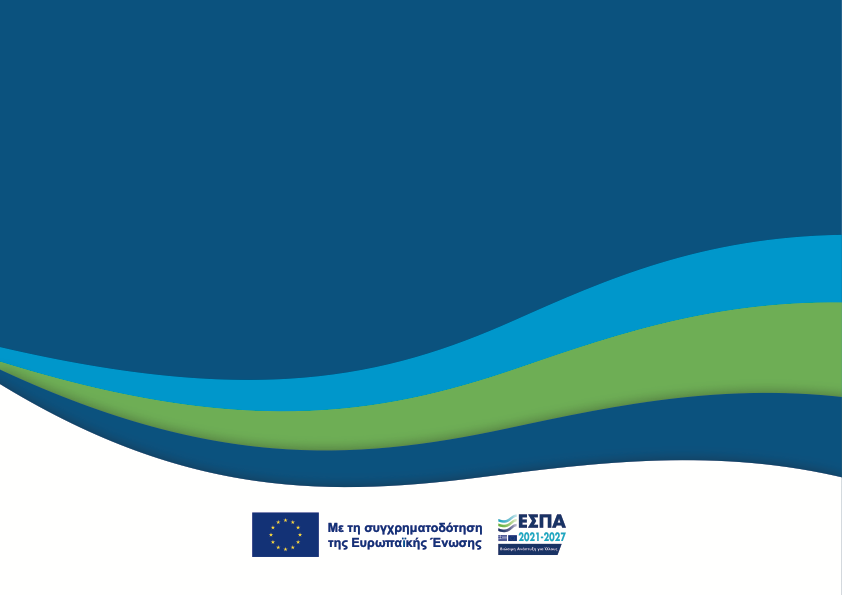 Ευχαριστούμε για την προσοχή σας!Βανέσσα Λινάρδου
Ειδική Υπηρεσία Διαχείρισης Προγράμματος «Ιόνια Νησιά»